Figure 6. Average activation levels in the What–Where task. Error bars represent standard error of the mean.
Cereb Cortex, Volume 20, Issue 10, October 2010, Pages 2478–2485, https://doi.org/10.1093/cercor/bhp314
The content of this slide may be subject to copyright: please see the slide notes for details.
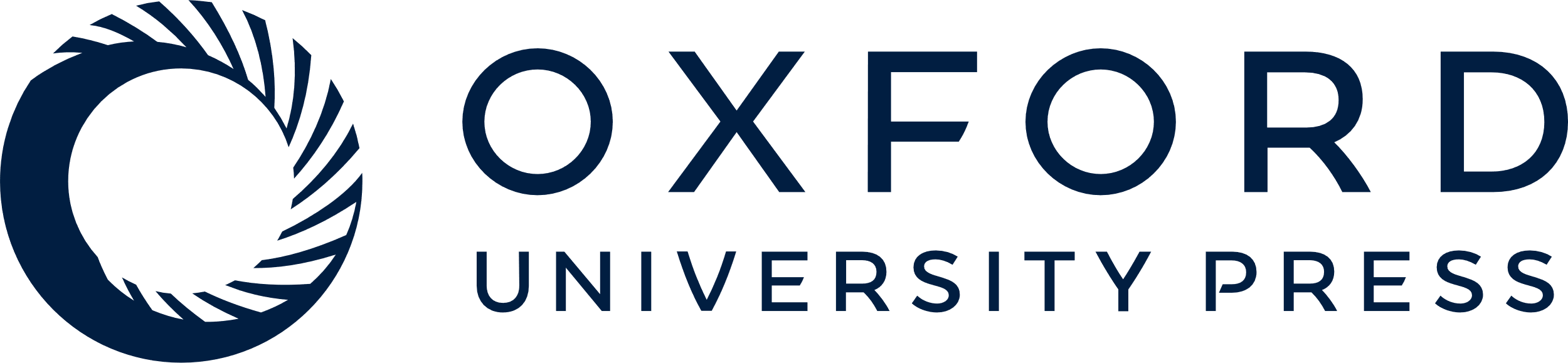 [Speaker Notes: Figure 6. Average activation levels in the What–Where task. Error bars represent standard error of the mean.


Unless provided in the caption above, the following copyright applies to the content of this slide: © The Author 2010. Published by Oxford University Press. All rights reserved. For permissions, please e-mail: journals.permissions@oxfordjournals.org]